Figure 2. Histological sections are shown to illustrate the topography of visual cortical areas and labeling in ...
Cereb Cortex, Volume 20, Issue 7, July 2010, Pages 1529–1538, https://doi.org/10.1093/cercor/bhp213
The content of this slide may be subject to copyright: please see the slide notes for details.
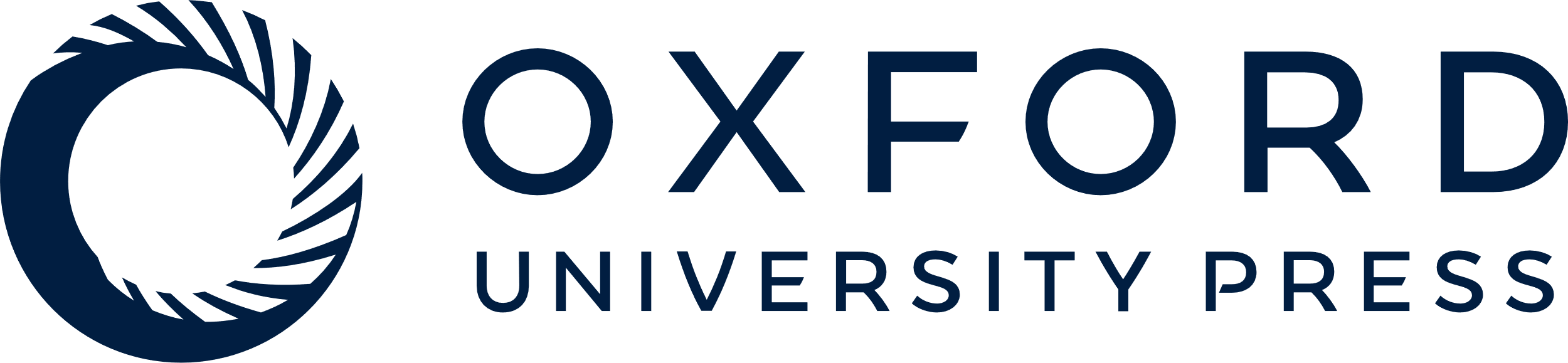 [Speaker Notes: Figure 2. Histological sections are shown to illustrate the topography of visual cortical areas and labeling in calcarine sulcus (CS), white matter (WM), and layer IV (IV). This example is taken from injection 10, which was located in gyral Tpt (MAB CTb). (A1) and (A2) Parvalbumin immunolabeling shows the limits between cortical areas in CS. (A3) A drawing of the medial view of the monkey brain shows the location of histological sections where labeled cells were found in the CS. (B1) and (B2) The laminar distribution of cells labeled with retrograde tracer is shown at higher magnification, in sections processed for CTb immunolabeling. The inset at left shows the origin of the micrographs in prostriata (B1) and V2 (B2).


Unless provided in the caption above, the following copyright applies to the content of this slide: © The Author 2009. Published by Oxford University Press. All rights reserved. For permissions, please e-mail: journals.permissions@oxfordjournals.org]